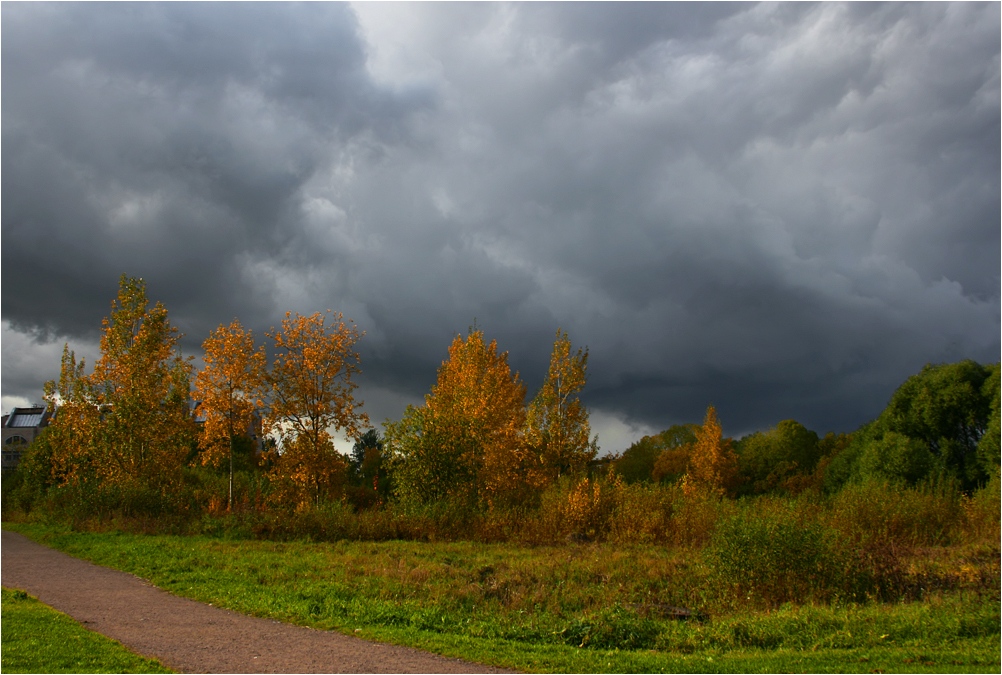 Алексей ПлещеевСкучная картина!
Учитель   начальных классов:  Артюхова О.П.
Скучная картина!
Тучи без конца,
Дождик так и льется,
Лужи у крыльца…
Чахлая рябинаМокнет под окном,
Смотрит деревушкаСереньким пятном.
Что ты рано в гости,Осень, к нам пришла?
Еще просит сердцеСвета и тепла!..